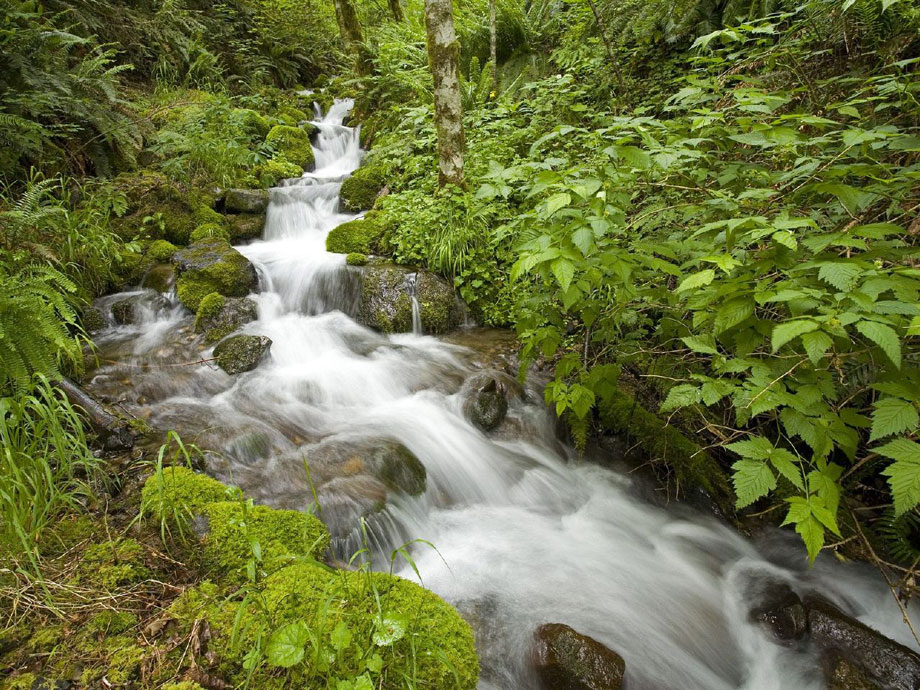 Муниципальное автономное дошкольное образовательное учреждение города Новосибирска«Детский сад № 59»
Муниципальное автономное дошкольное образовательное учреждение города Новосибирска“Детский сад №59
Проект
“Мой дружок — ручеек»
Проект “Мой дружок — ручеек»
Выполнили:воспитатель 2 младшей группы Мейстер О.И
Выполнили: воспитатель 2 младшей группы
                                                                                   Смехун Е.В
Новосибирск 2016
Новосибирск 2016
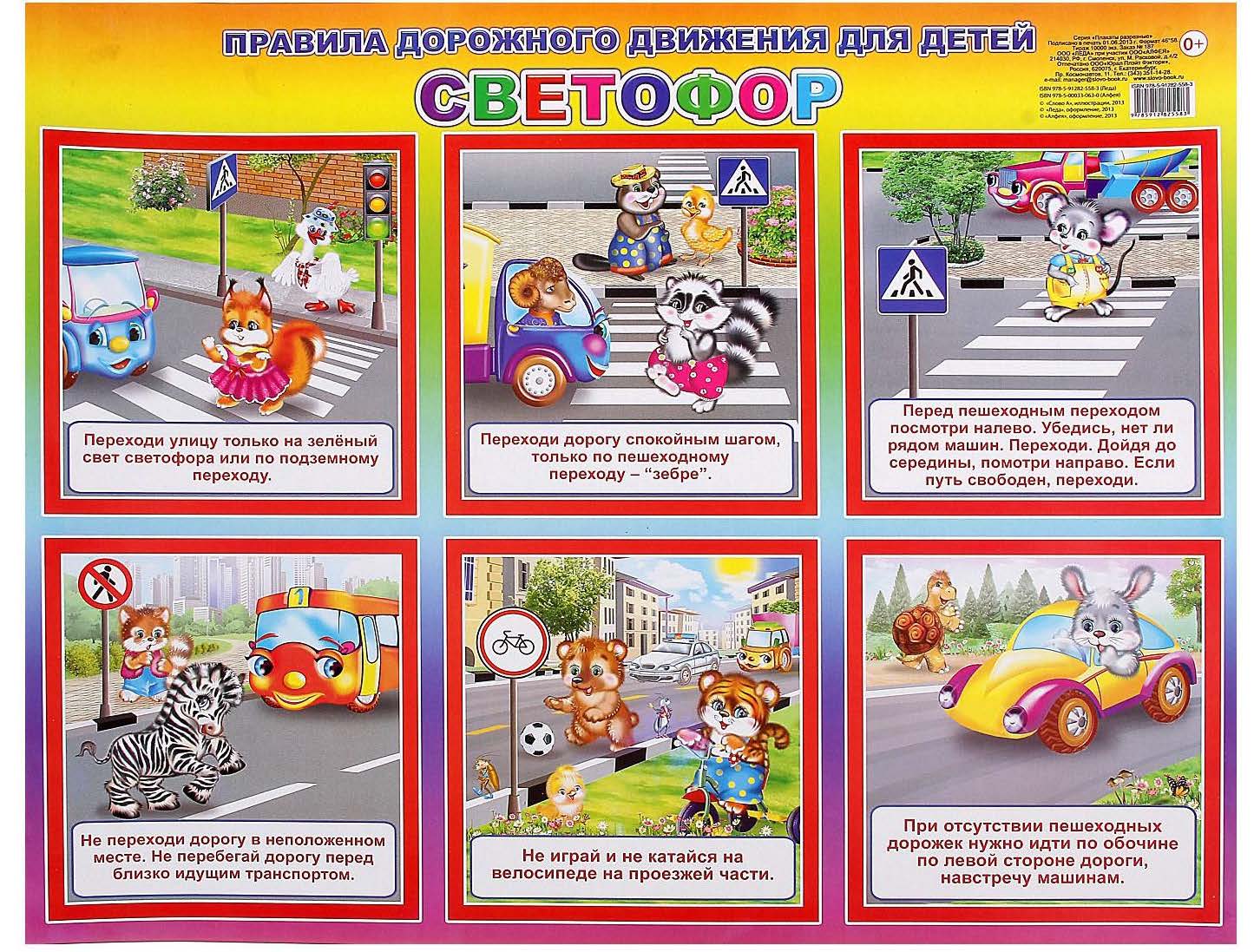 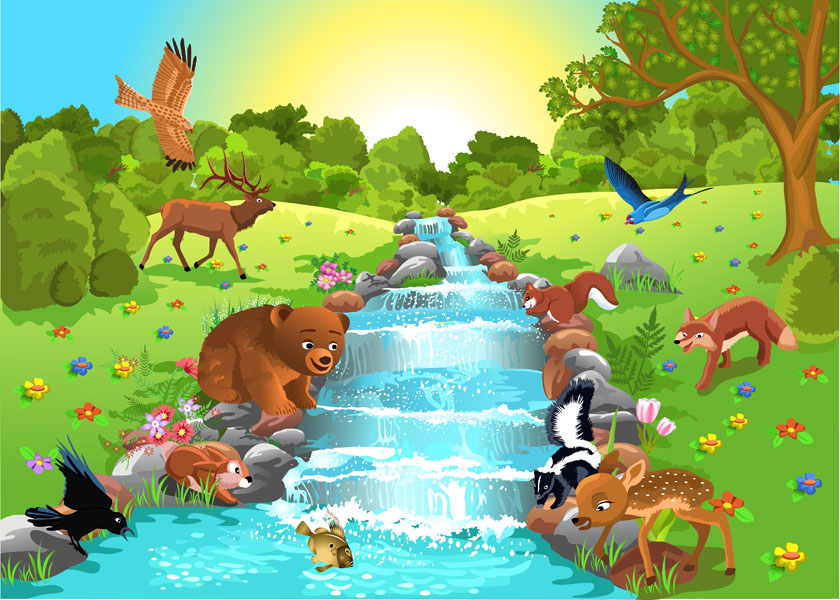 Этапы проекта
1.Выбор темы;
2.Сбор сведений;
3.Выбор проекта;
4.Реализация проекта;
5.Презентация проекта.
Однажды дети обнаружили, что из крана бежит холодная вода и нет горячей.
       Они бурно обсуждали эту тему за мытьем ног, что особо остро ощущалось. После мы продолжили обсуждение этой темы и выяснилось что дети много могут рассказать по теме и еще больше интересующих вопросов. Мы выяснили что такое водонагреватель и оказалось что он есть у многих на даче, у бабушек в деревне, в квартире. Дети задавали много вопросов  : «откуда в кране появляется вода?», «можно ли воду пить из крана?»
 Кромм Настя рассказала что они с бабушкой набирали воду в колодце. А Николаева Варя сказала, что у них на даче воду набирают из колонки.                        На этом этапе я  использовала  вопросы:
             Что знаем?
              -вода есть в реке, море, озере;
              -водой можно мыть руки, ноги, лицо;
              -водой моют посуду, пол.
              -воду пьют люди.
              Что хотим узнать?
              -как вода появляется в кране?
              -что еще пьет воду?
              -что такое дождь?
              Как можем узнать?
              -спросить у родителей.
              -спросить у родителей
              -спросить у бабушки с дедушкой.
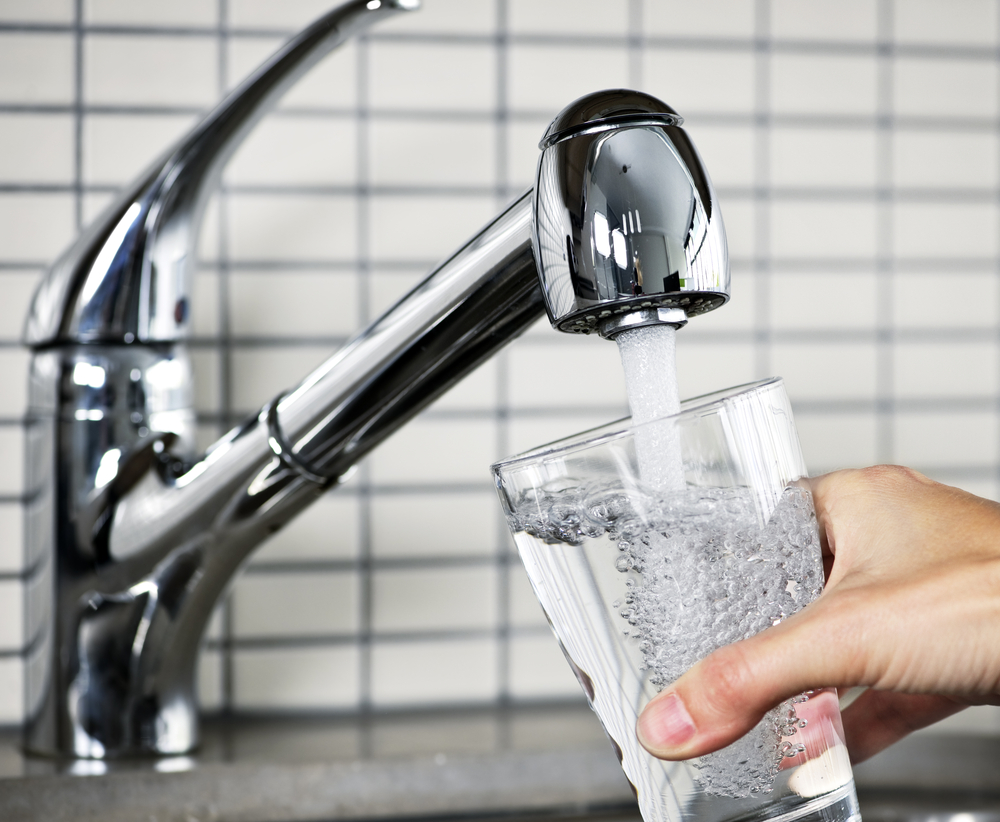 Цель: Расширить представления детей о природном объекте - вода;

         Задачи
               1.Уточнить и расширить знания детей о воде(прозрачная, без запаха);
               2.Развивать умение детей выполнять простейшие опыты;
               3.Расширить кругозор детей о роли воды в жизни людей;
               4.Роль воды в жизни живых организмов;

Вид проекта: детско-взрослый; краткосрочный творческий проект.
Участники: Воспитатели, дети, родители
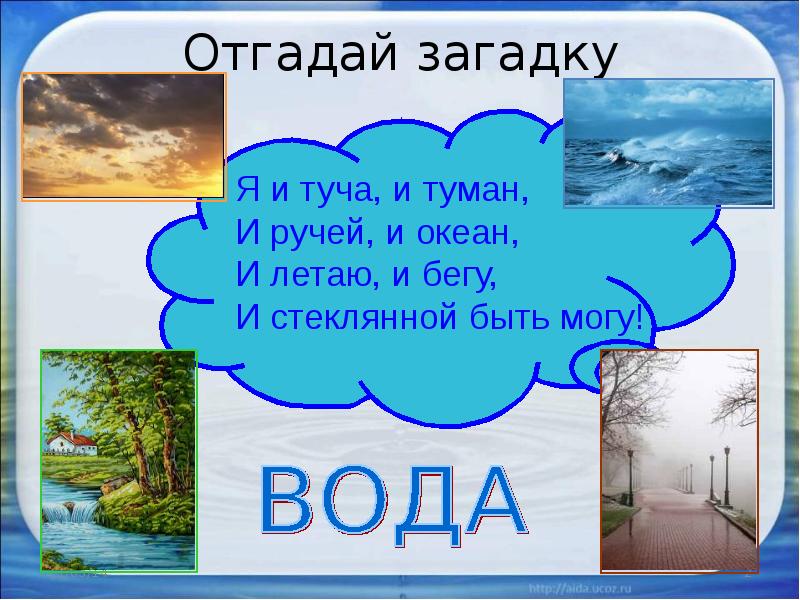 Сбор сведений.

Средства: подбор иллюстраций по теме, просмотр книг, отгадывание загадок.
Вопросы для обсуждения:
1.Для чего нужна вода?
2. Где люди используют воду?
3. Где можно встретить воду?
Деятельность: рассматривание иллюстраций , подвижные игры, НОД (рисование, лепка, аппликации), игры с водой на прогулке.
Работа с родителями:
1.Просьба провести беседу с ребенком по теме «для чего нужна вода?».
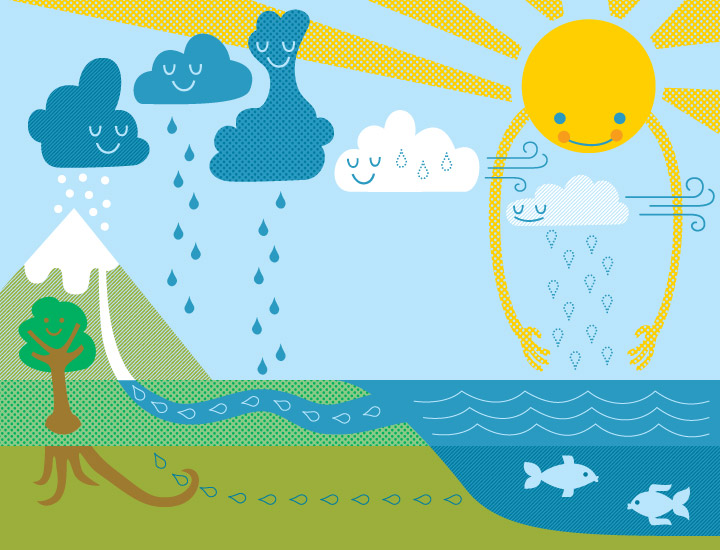 3 этап выбор проекта
Рисуем море и морских обитателей.
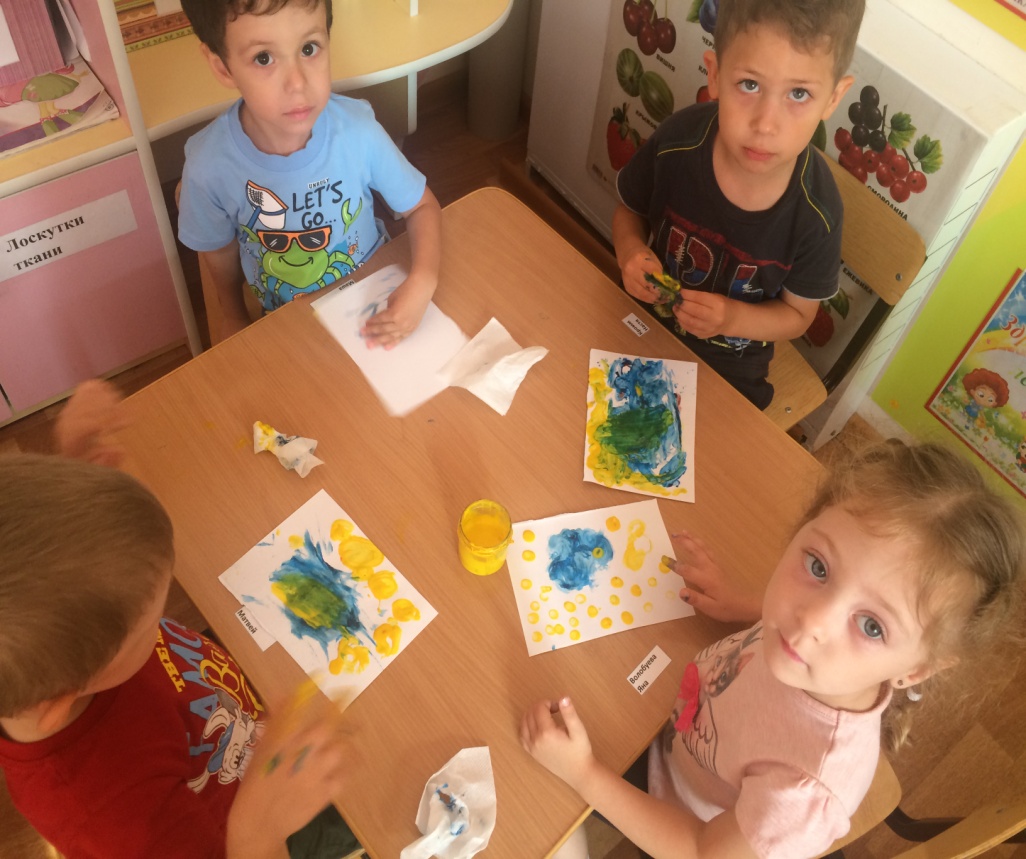 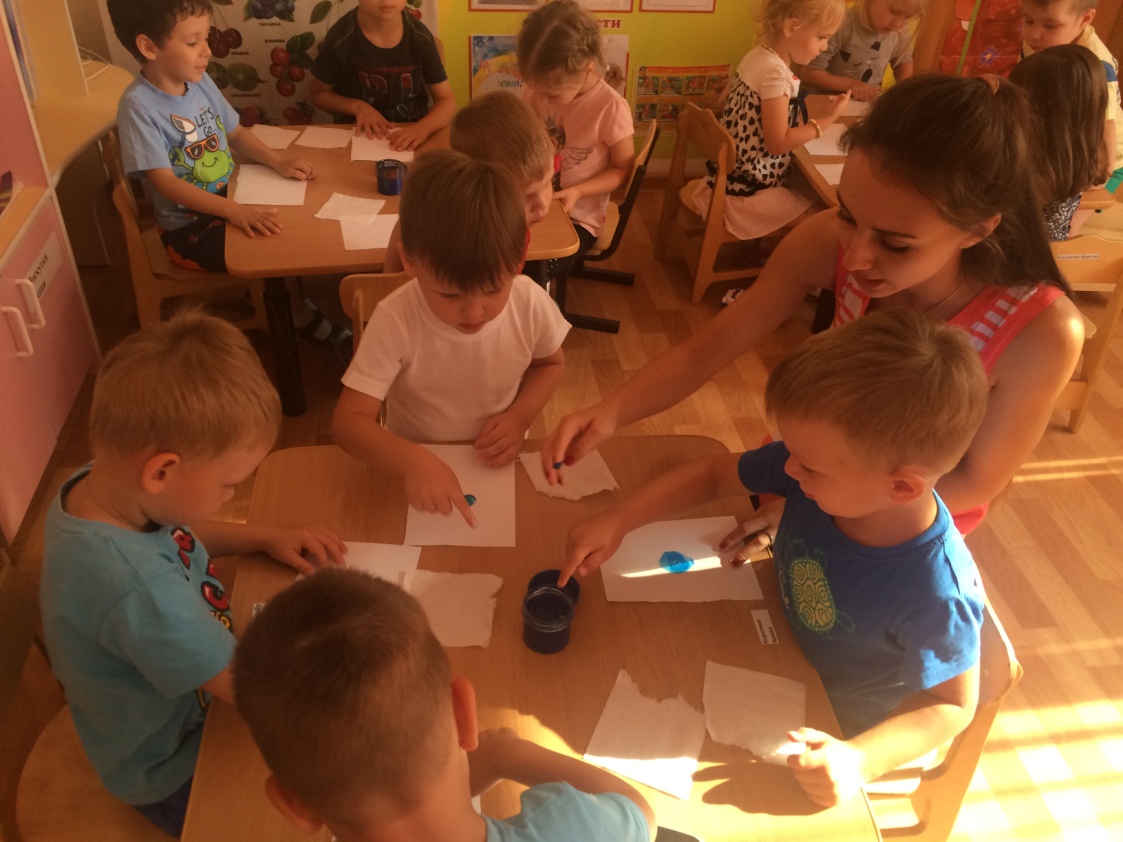 Влажная уборка группы
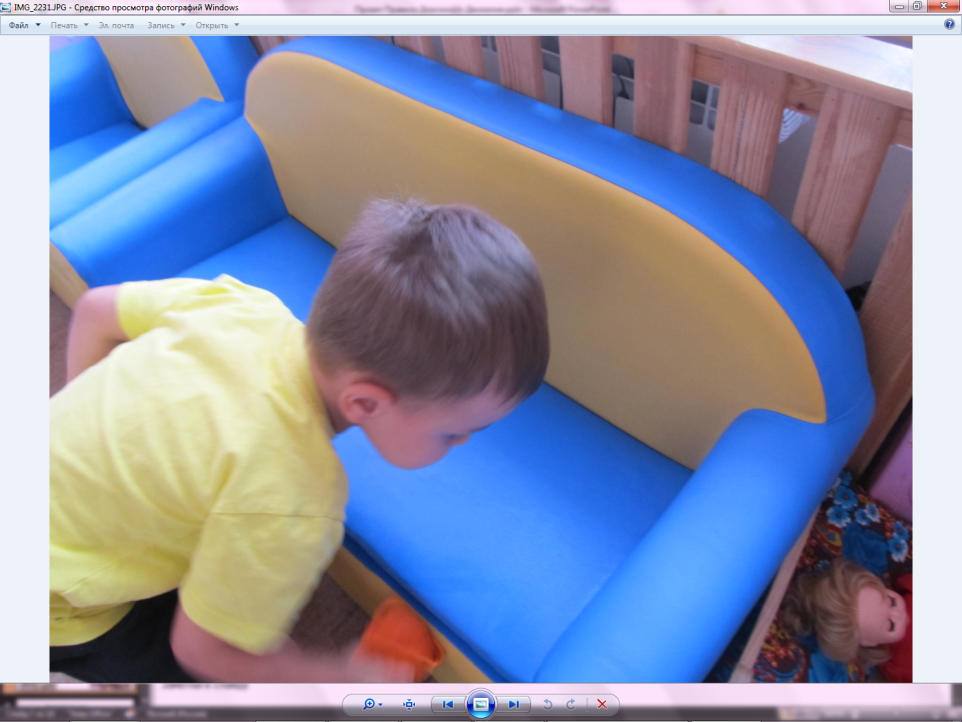 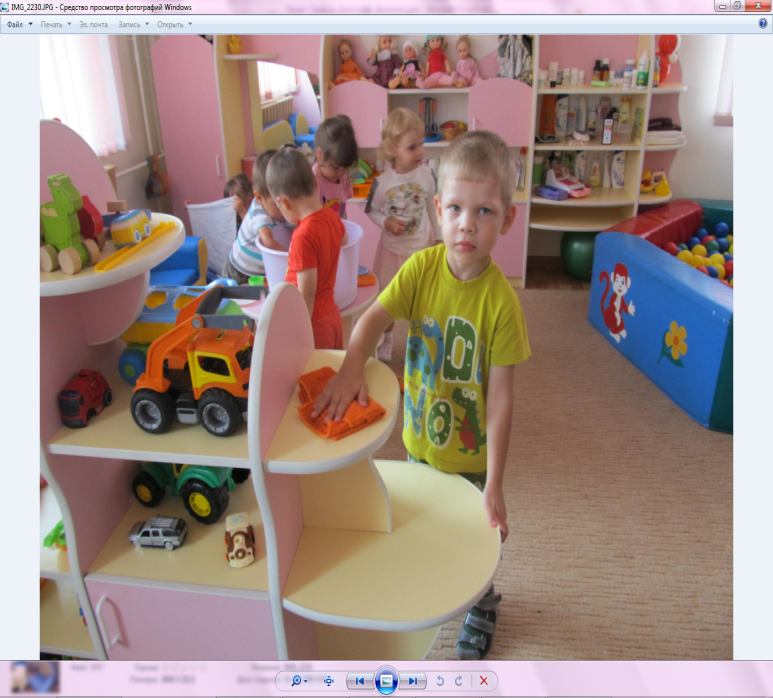 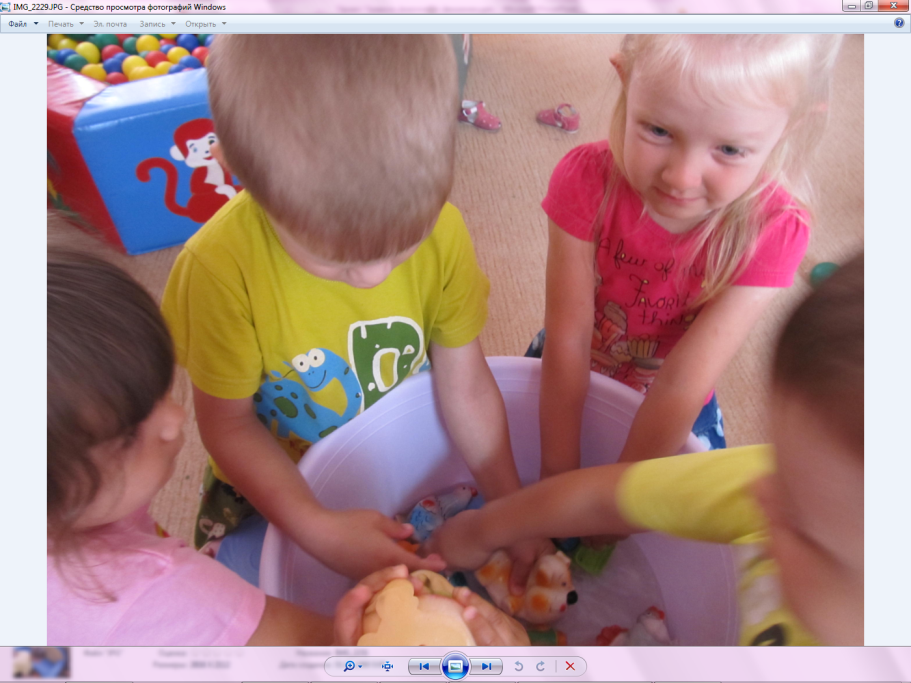 Чтение художественной литературы.
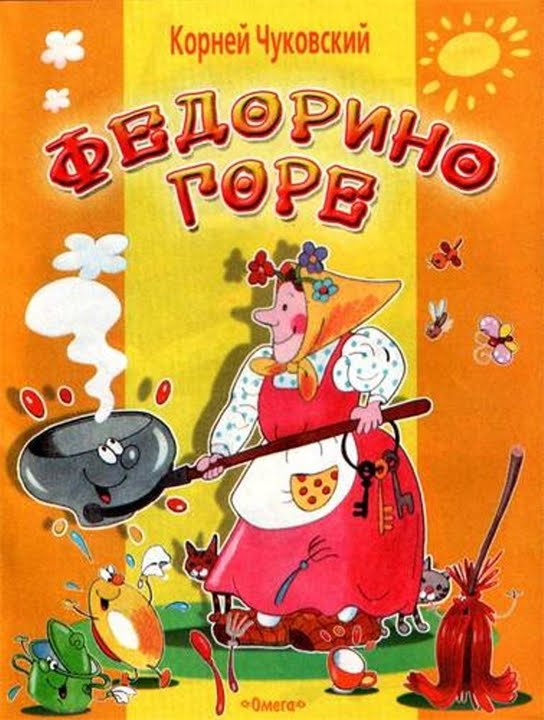 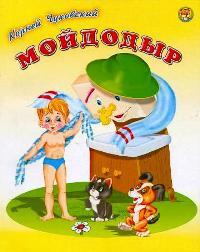 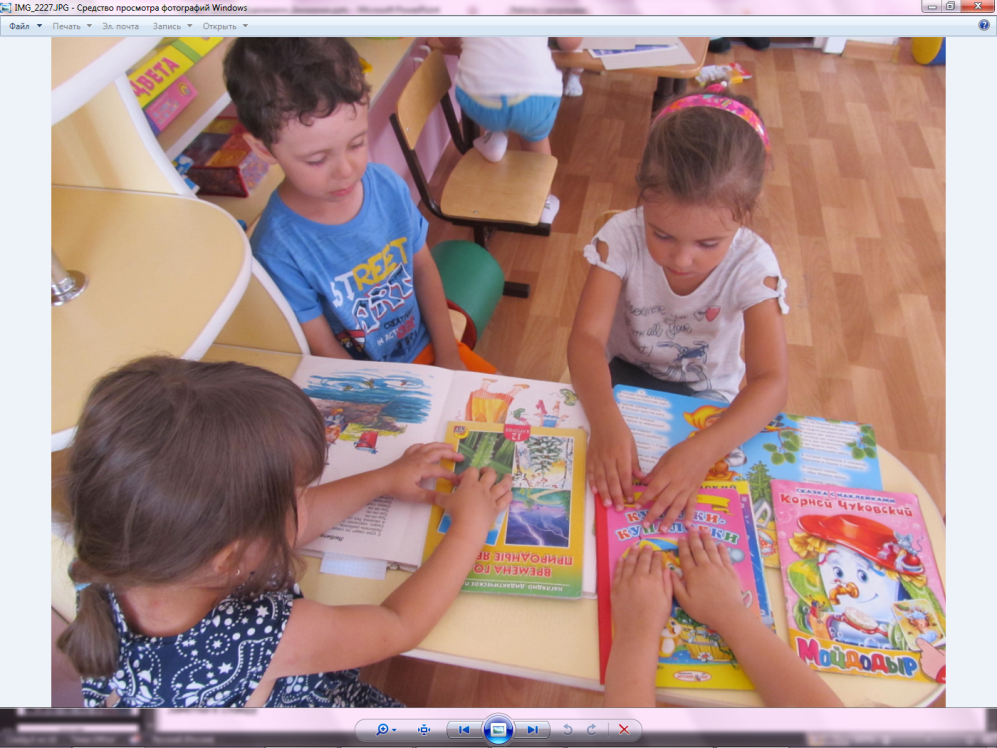 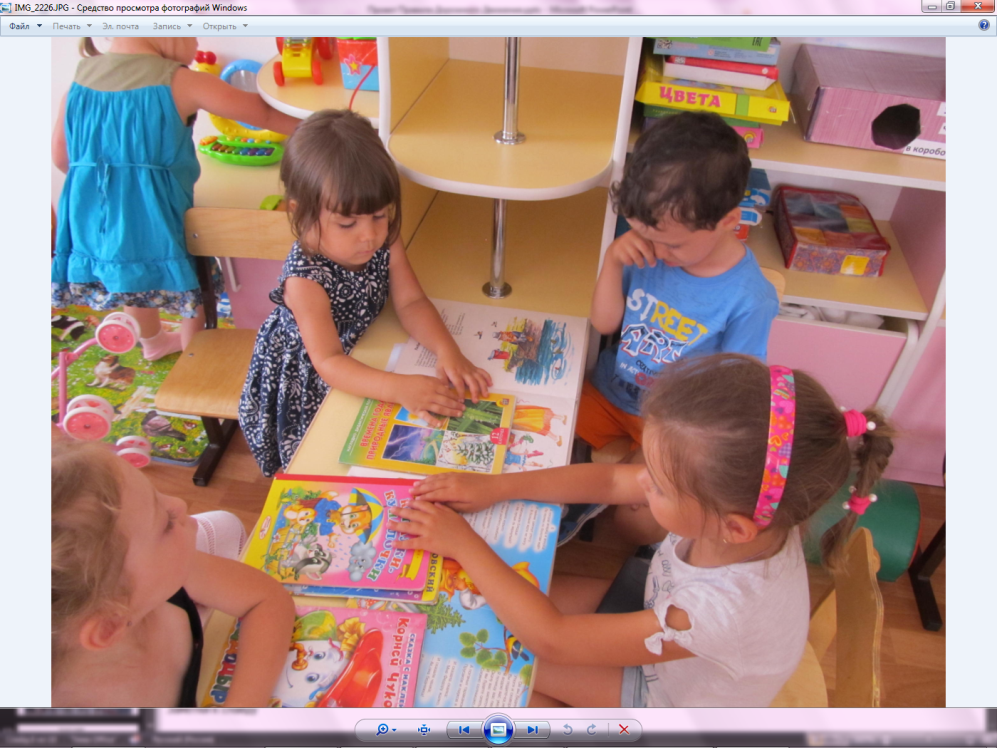 «Давайте же мыться, плескаться,Купаться, нырять, кувыркаться,В ушате, в корыте, в лохани,В реке, в ручейке, в океане,И в ванне, и в бане,Всегда и везде –Вечная слава воде!»
Игры с водой на прогулке.
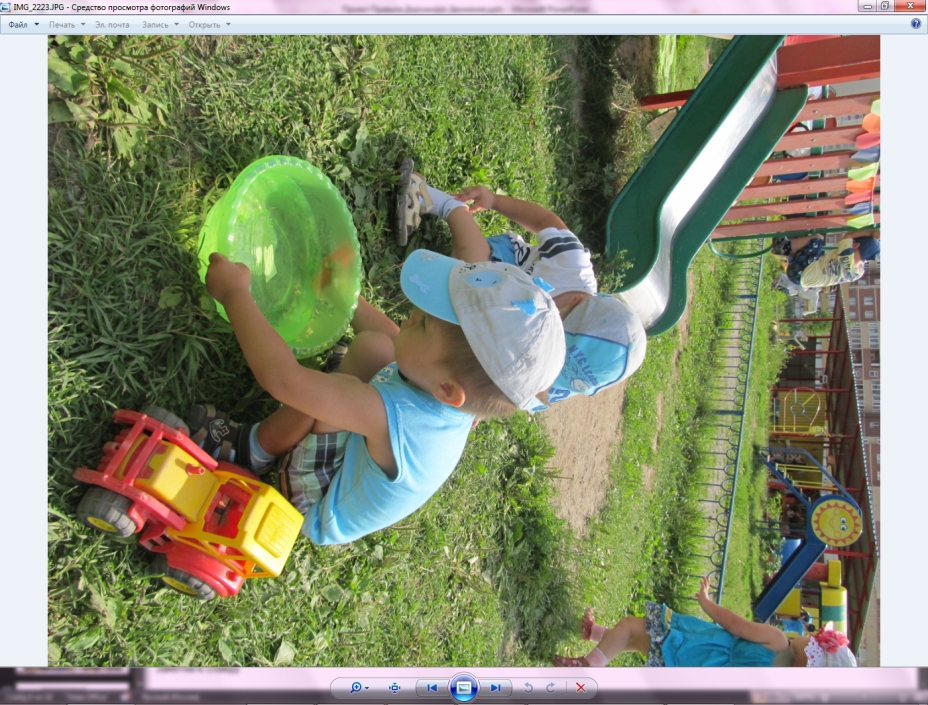 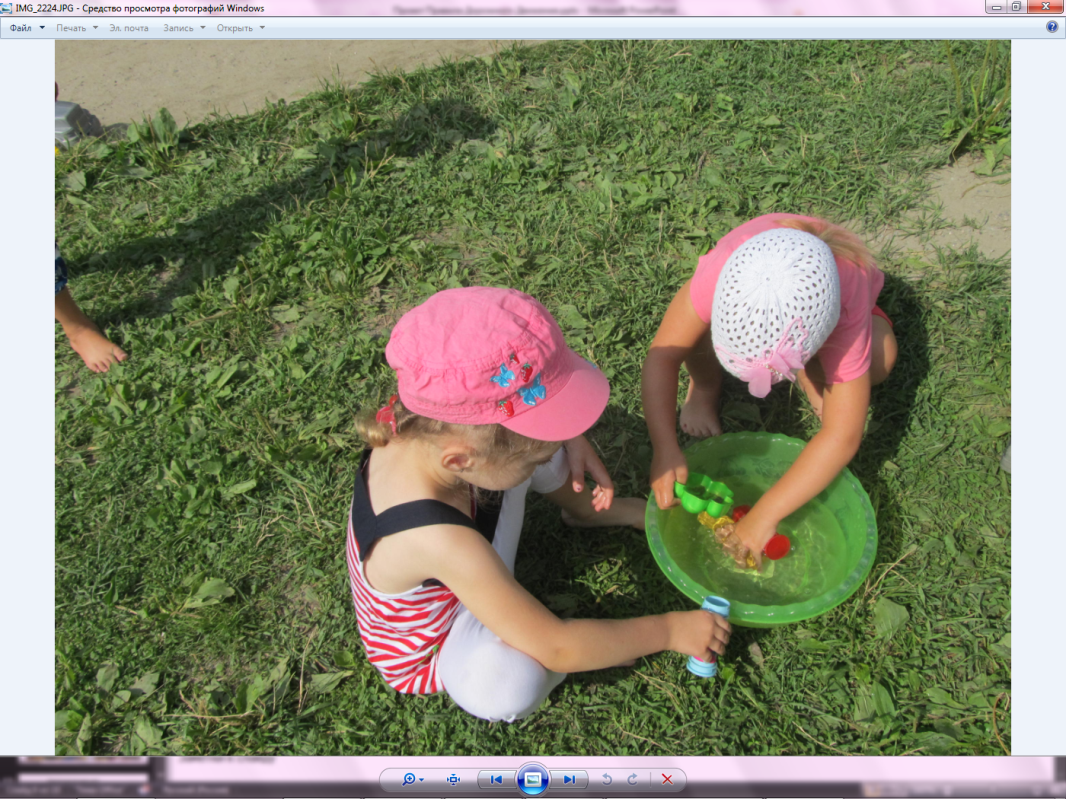 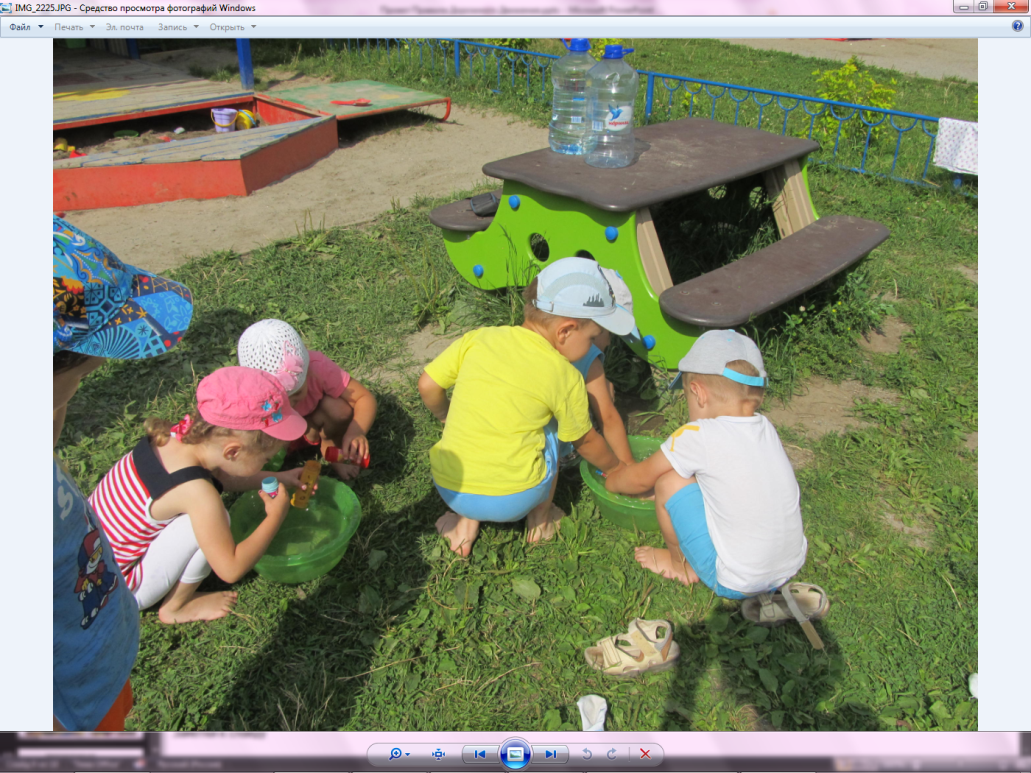 Аппликация «рыбки»
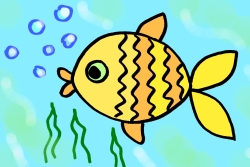 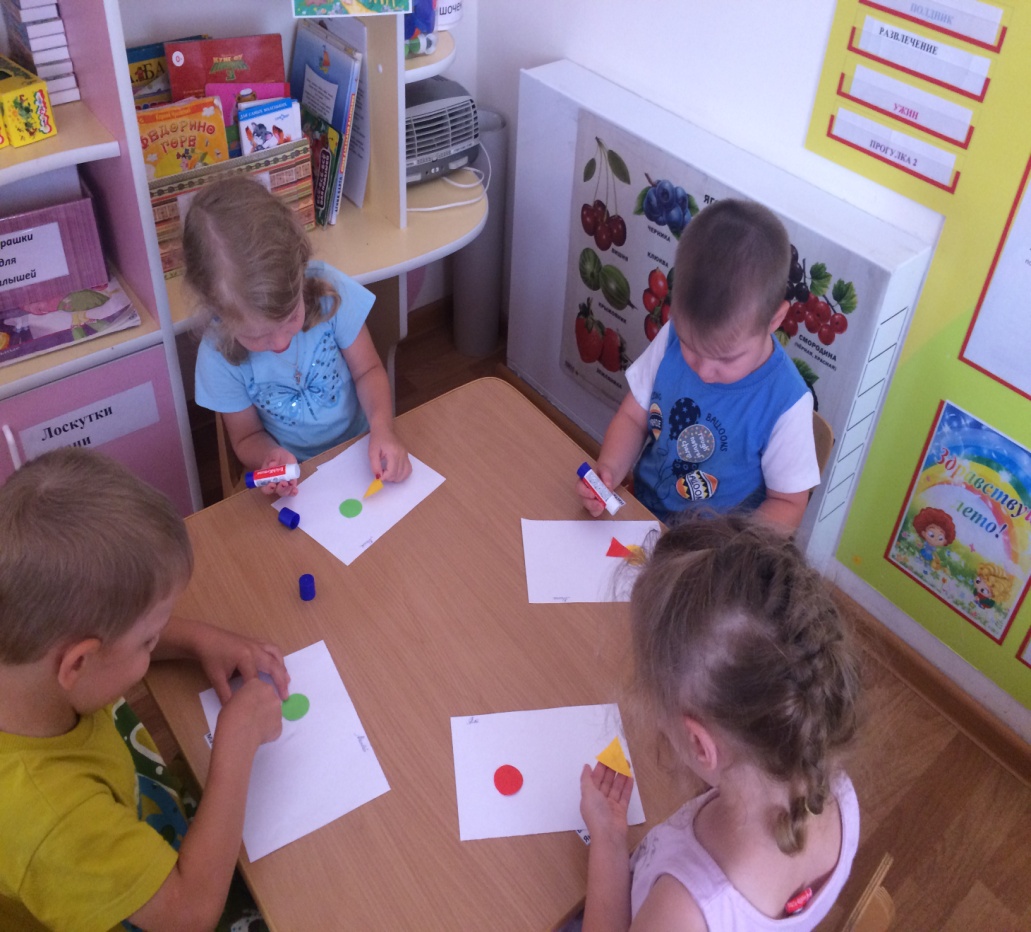 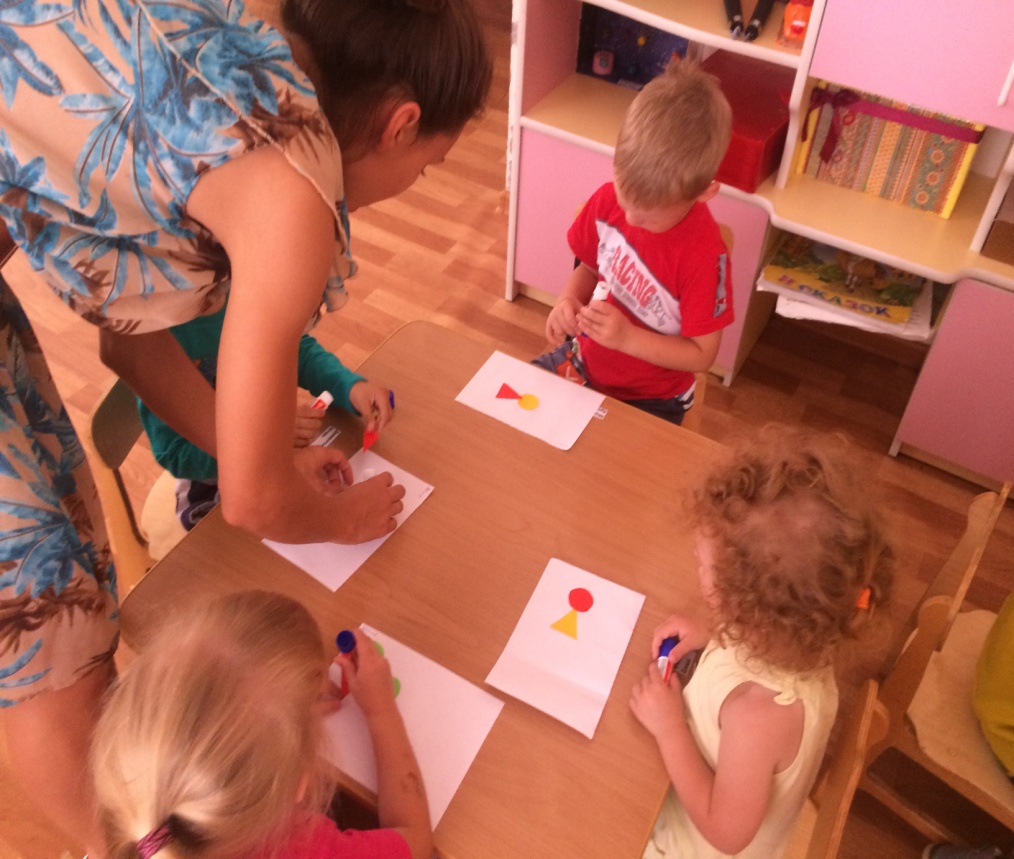 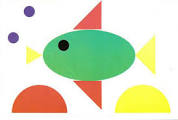 Подвижные игры на прогулке
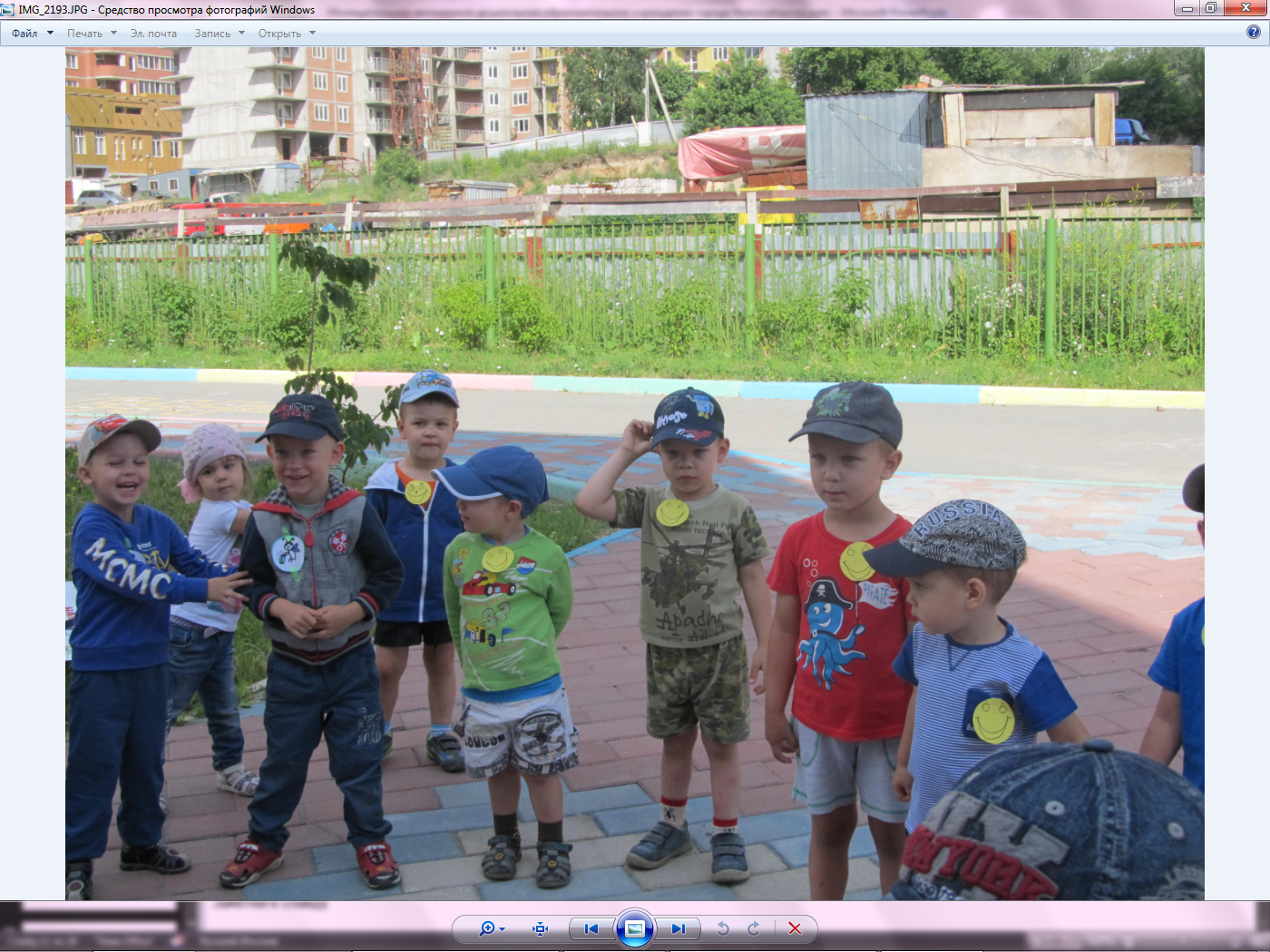 Экскурсия в огород
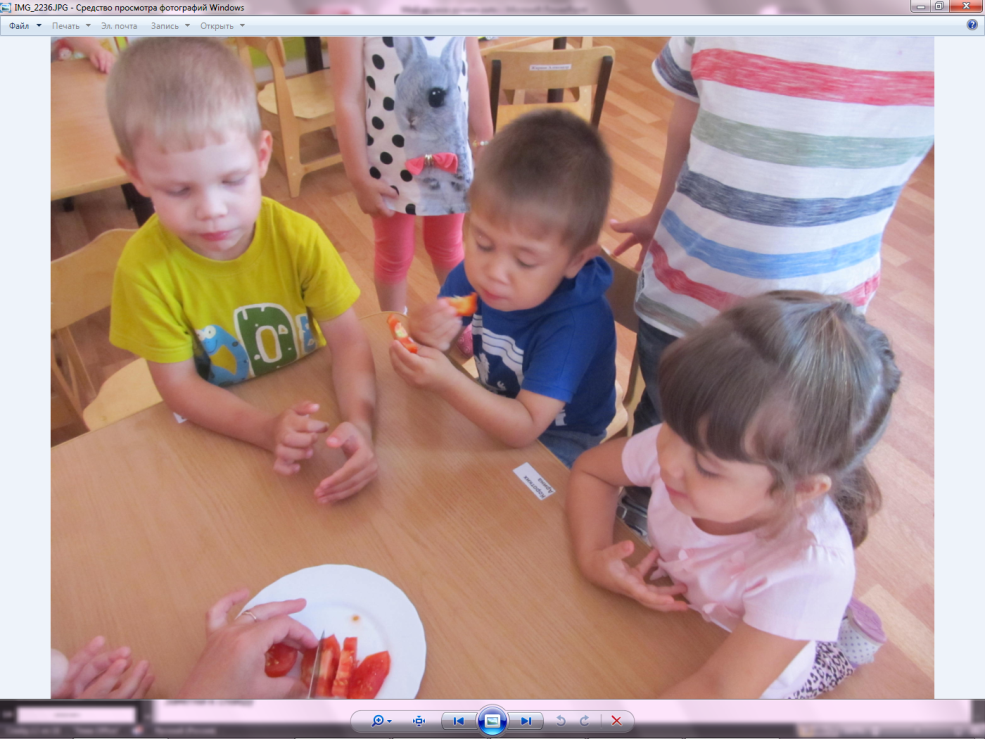 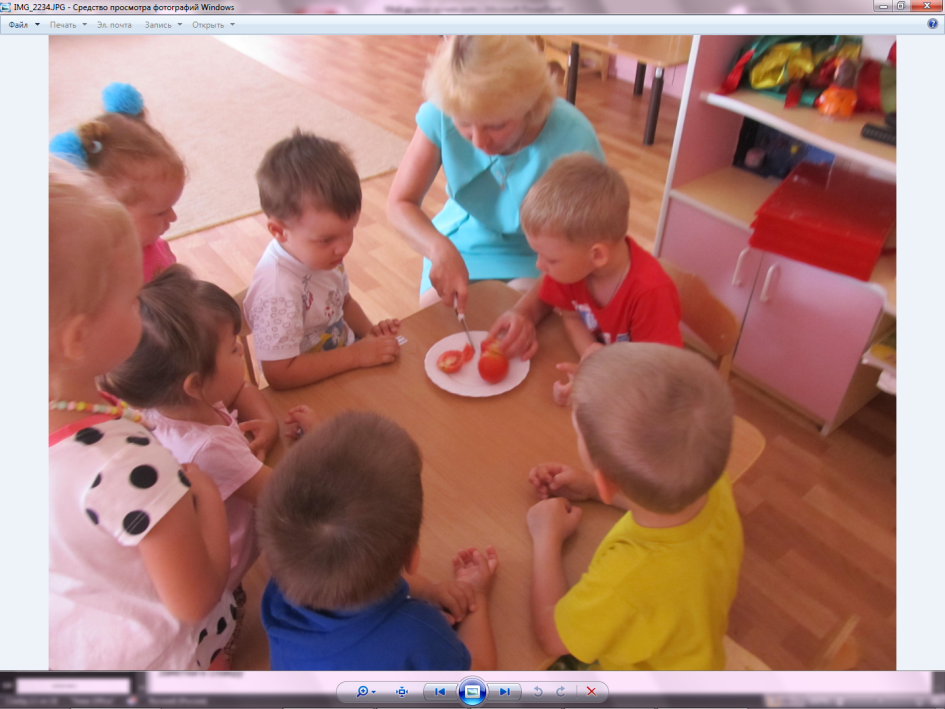 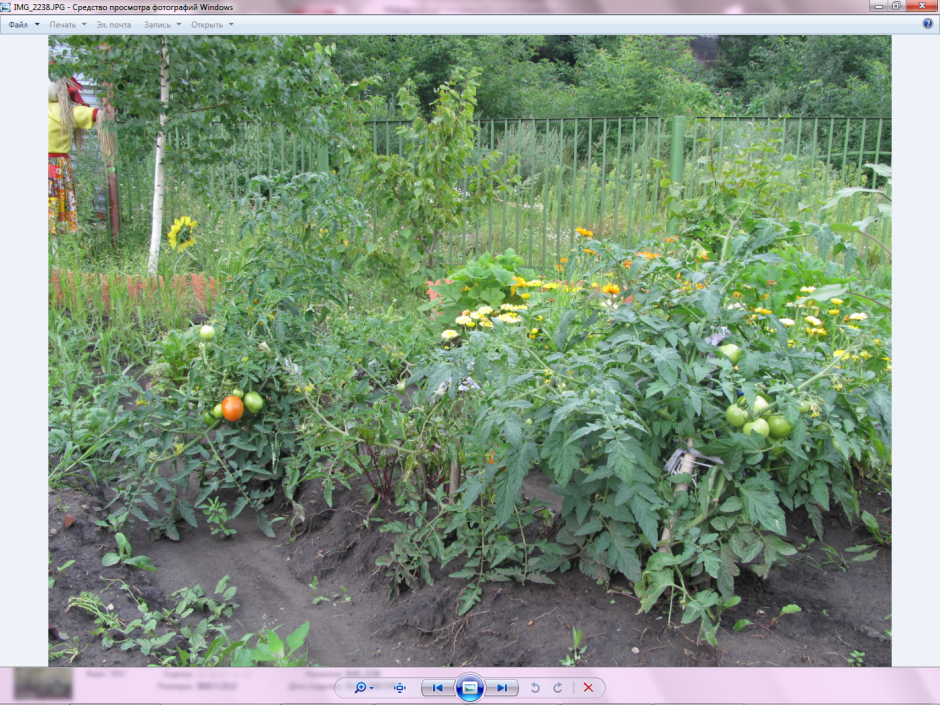 Экспериментирование с водой на прогулке.
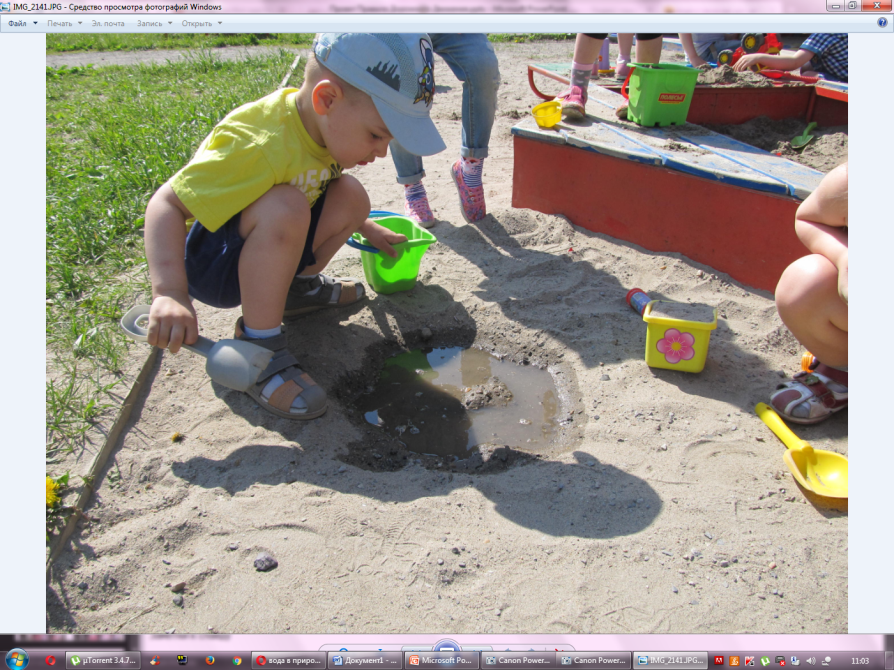 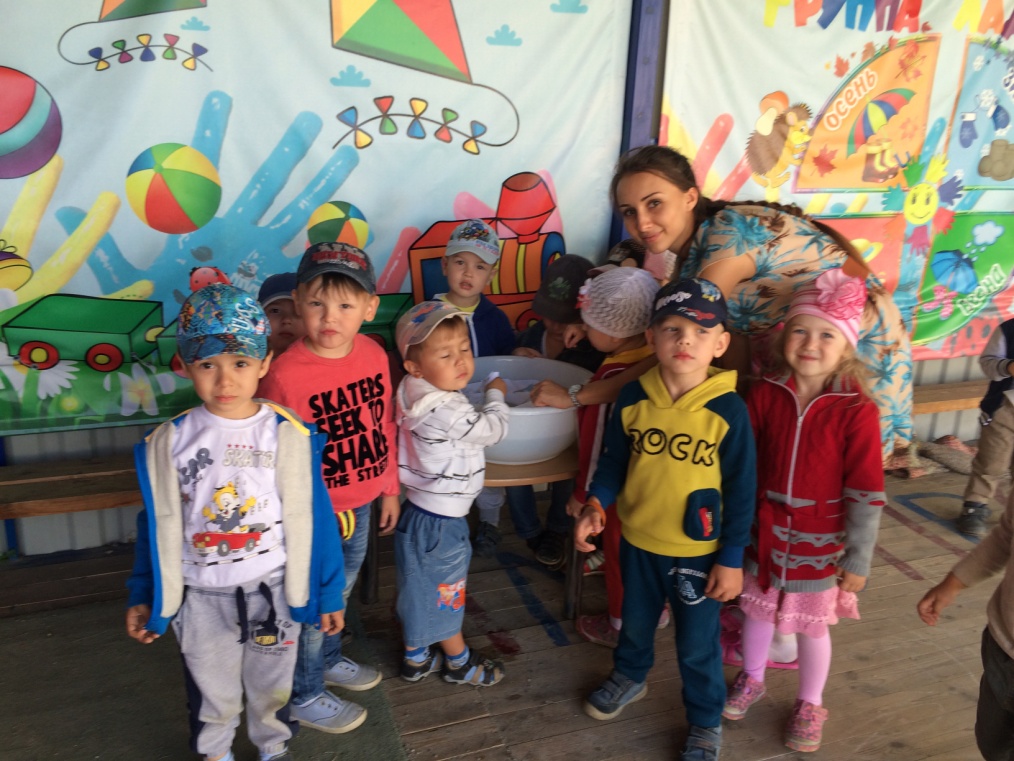 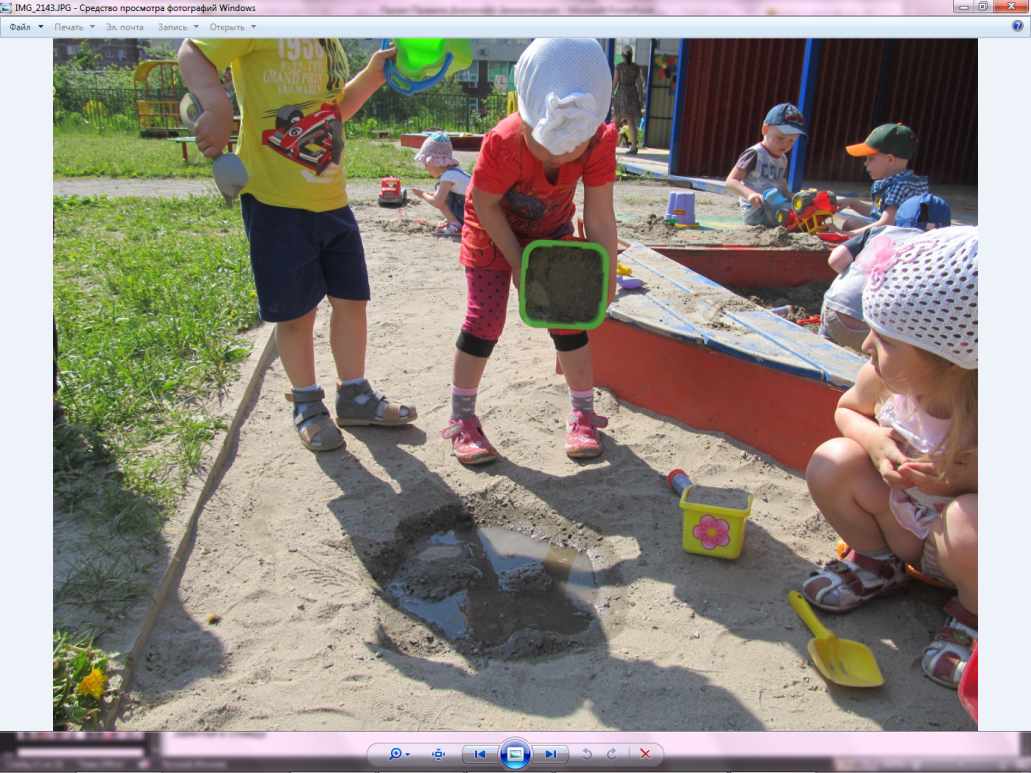 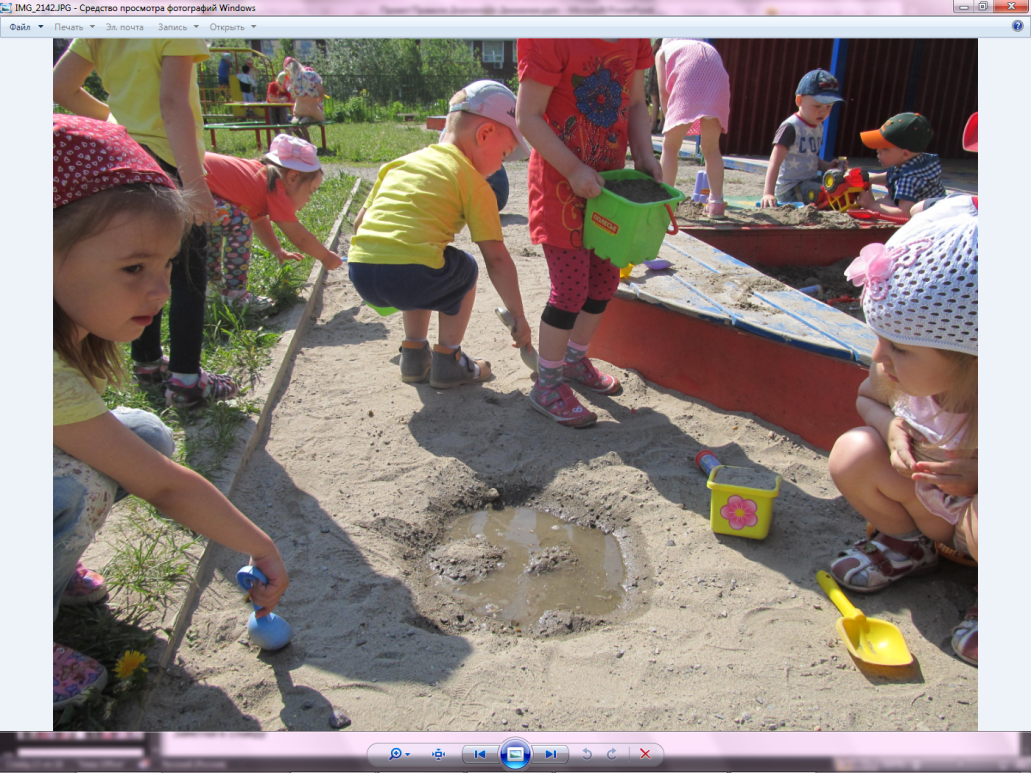 реализация проекта
Чтобы проект мог осуществиться, передо мной стояла задача наполнить центры 
активности соответствующими материалами:
В центре литературы мы рассматривали и читали книги по теме.
Чуковский «Путаница», «Федорино горе», «Мойдодыр».












В центре искусства появились картинки, раскраски, трафареты для рисования.
Правила поведения возле водоёмов, созданные детьми.
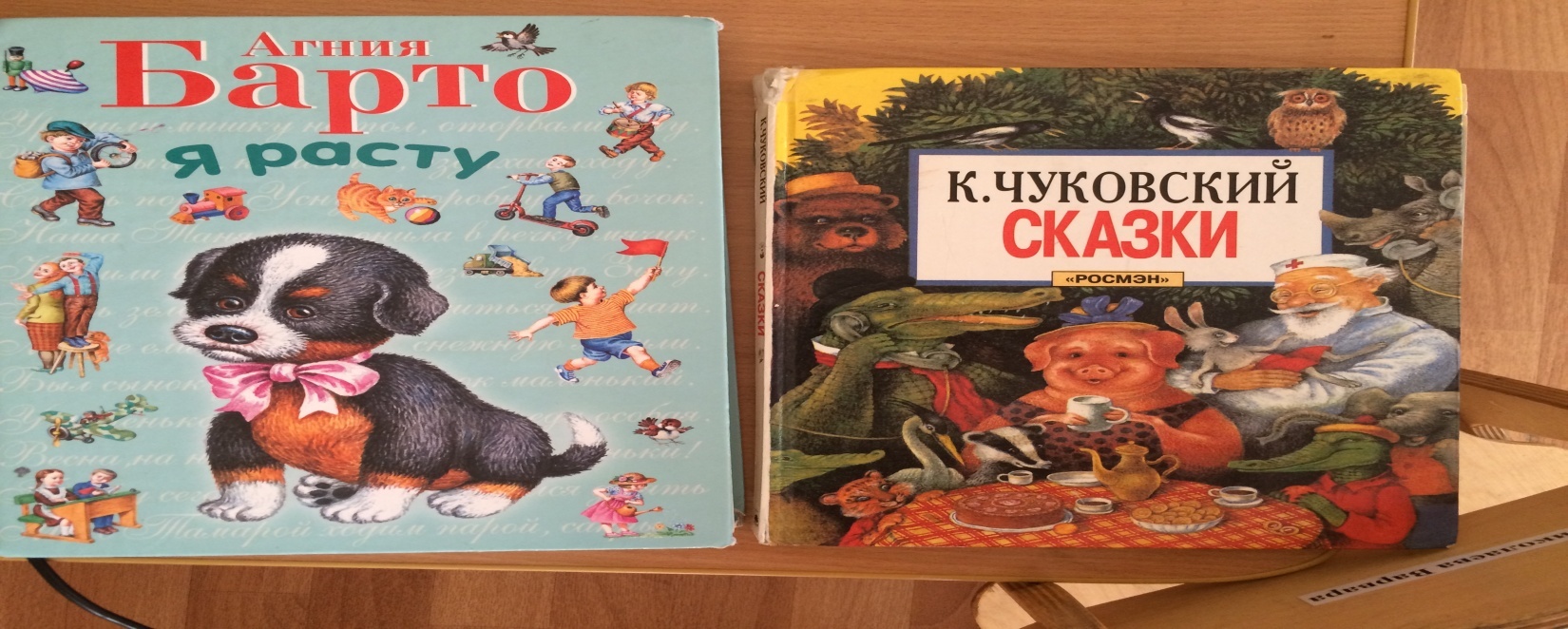 Совместно с детьми мы оформили правила поведения возле водоемов.
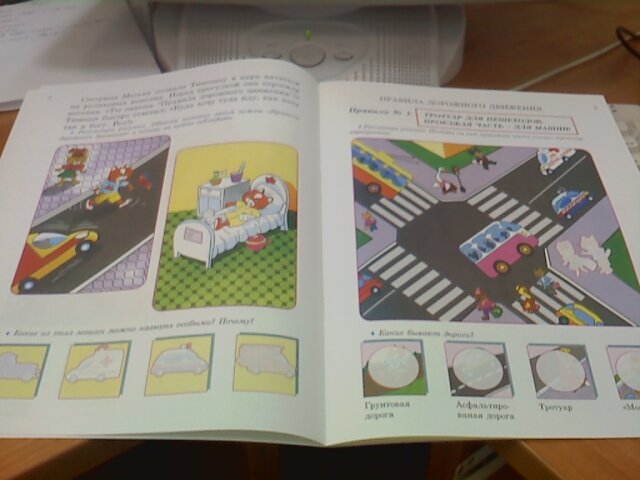 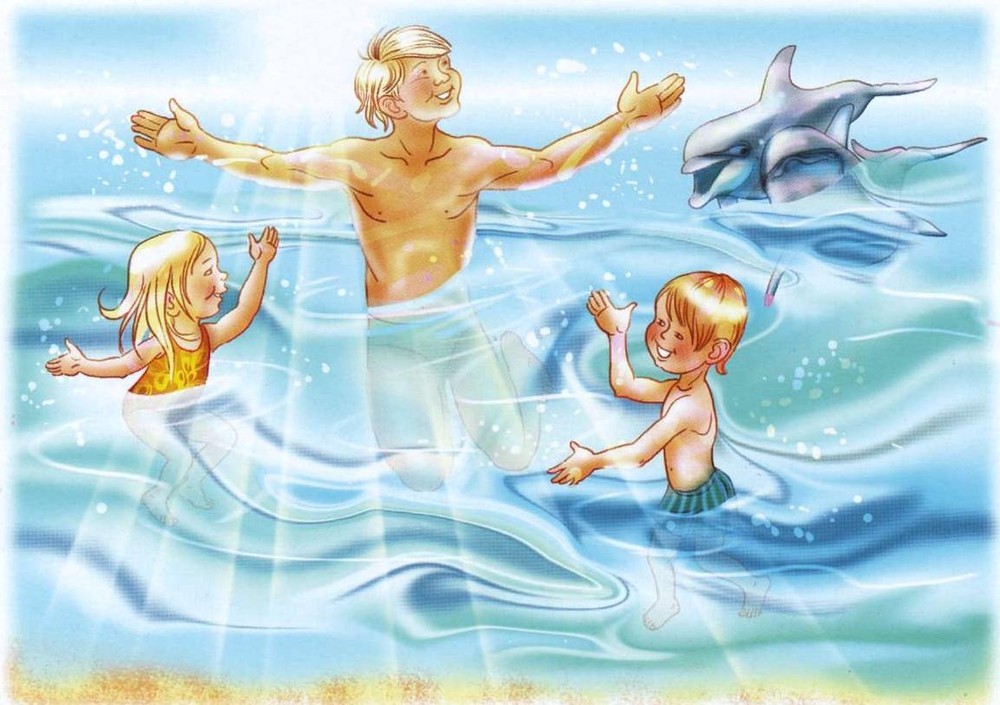 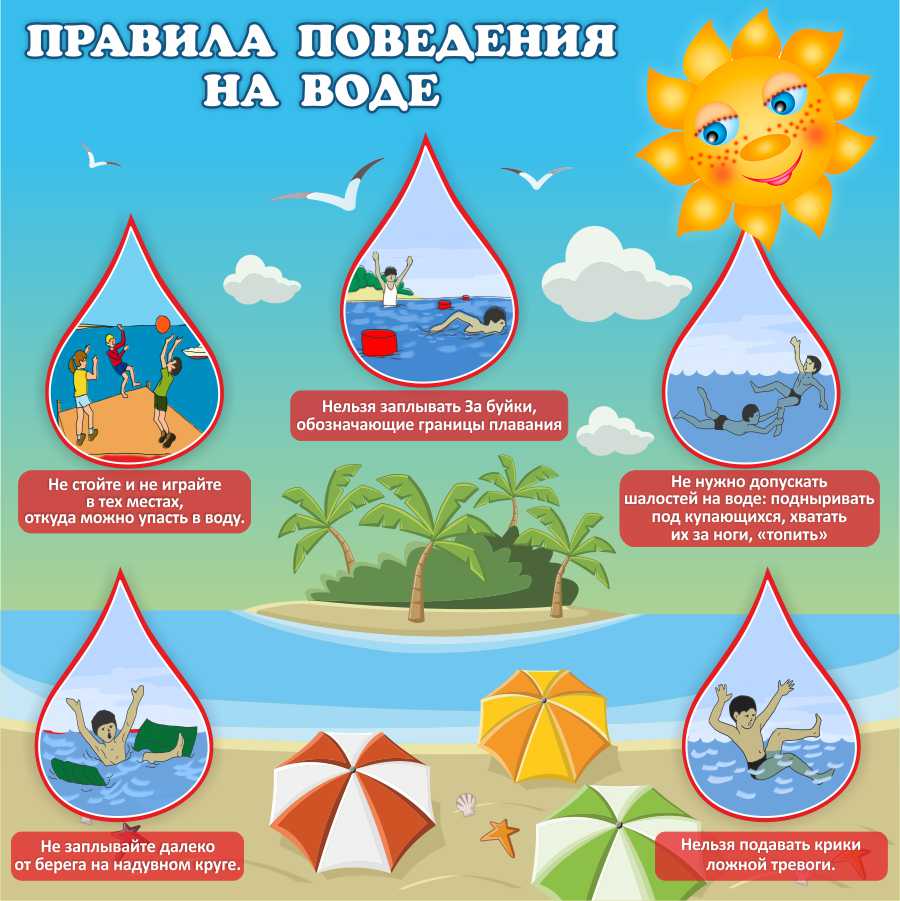 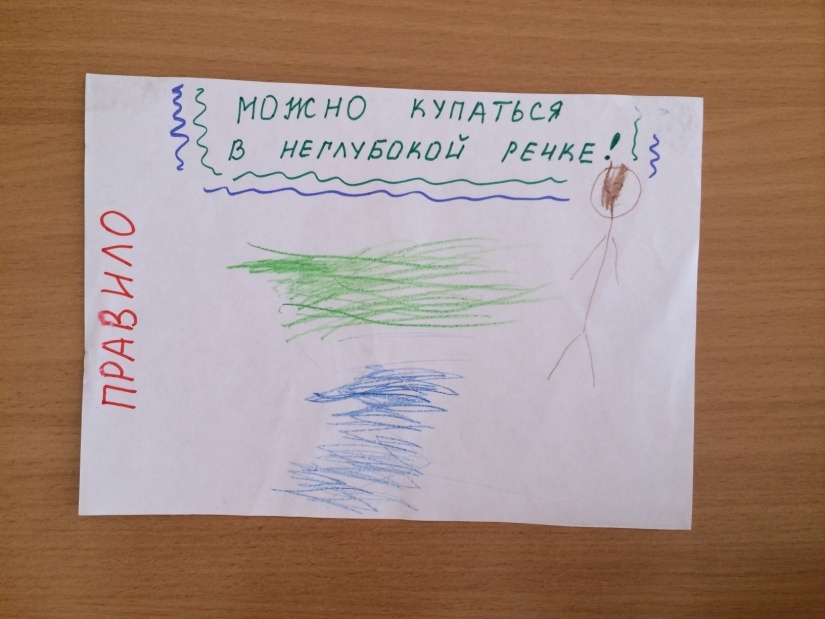 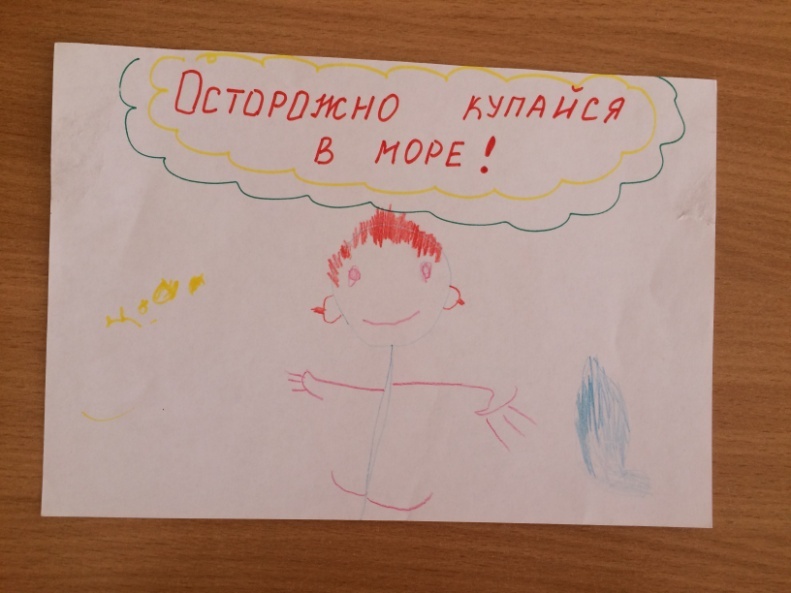 Награждения участников проекта
Все участники проекта были награждены медалями и мыльными пузырями
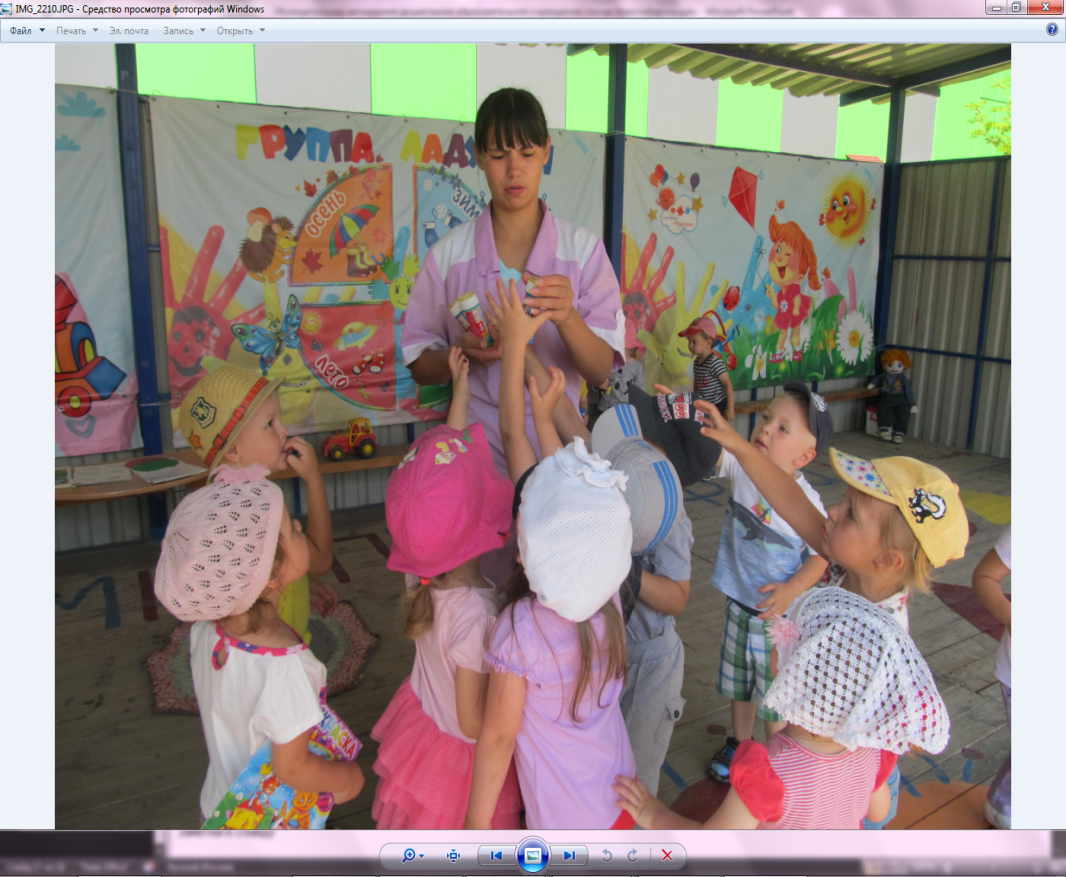 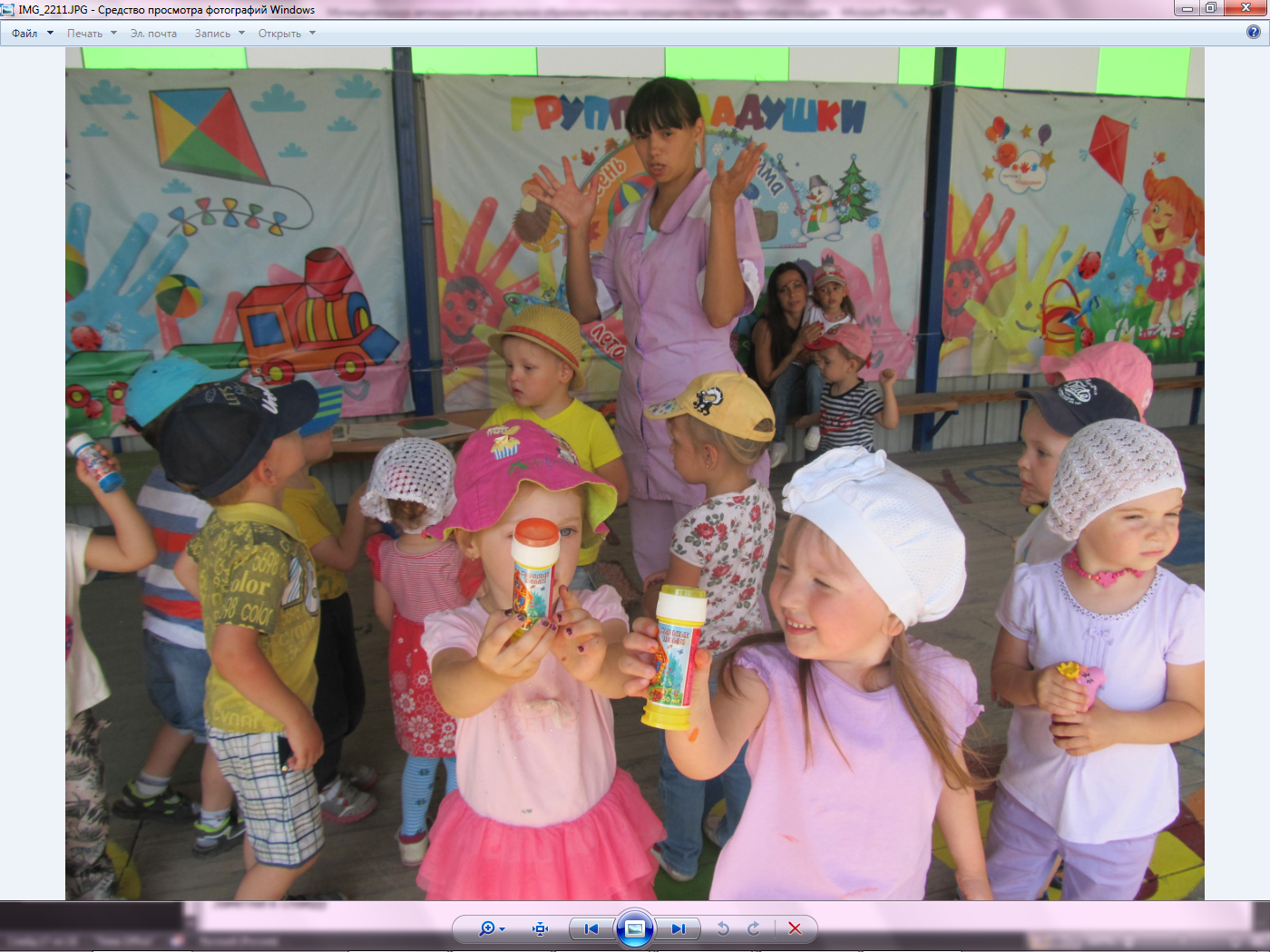 Анализ проведённой работы
при работе с проектом дети научились:
-Действовать совместно с родителями;
-Действовать совместно друг с другом.
Презентация проходила в группе №1
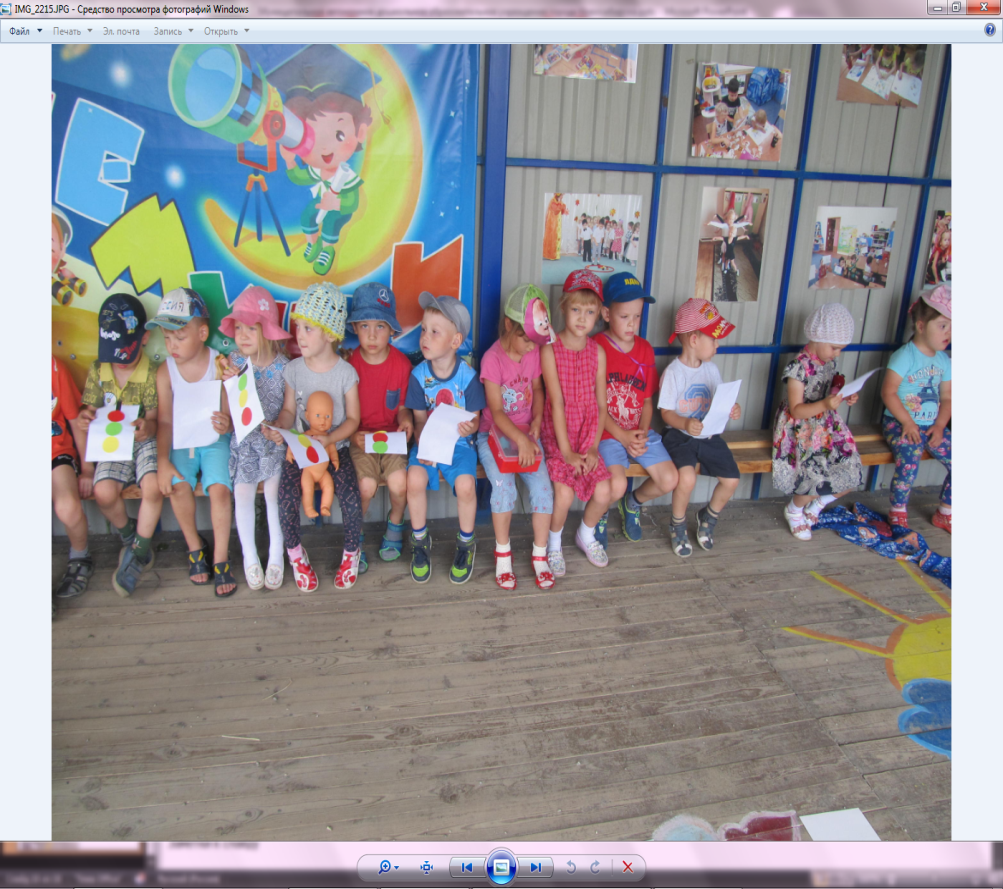